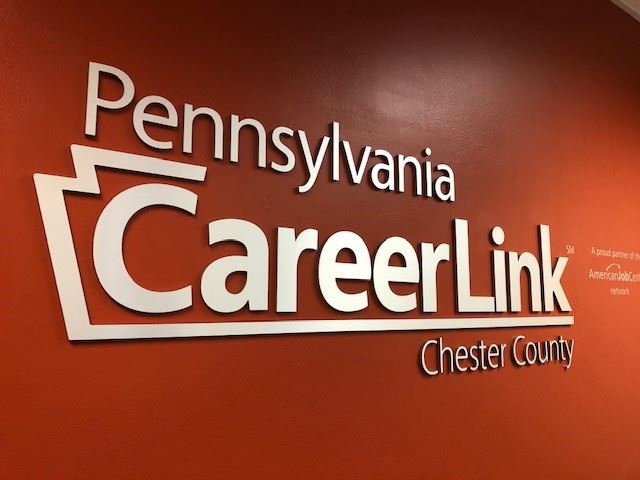 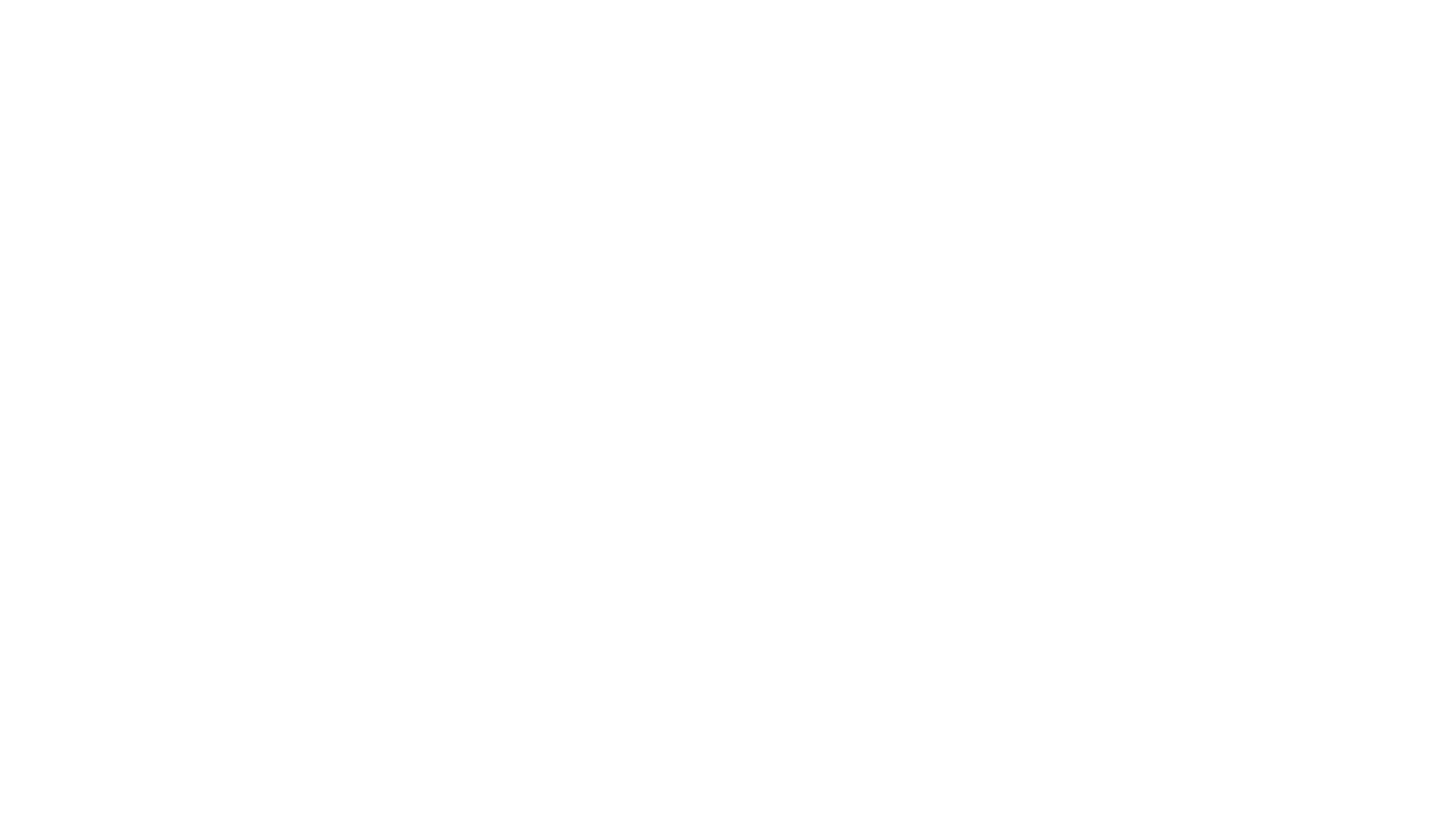 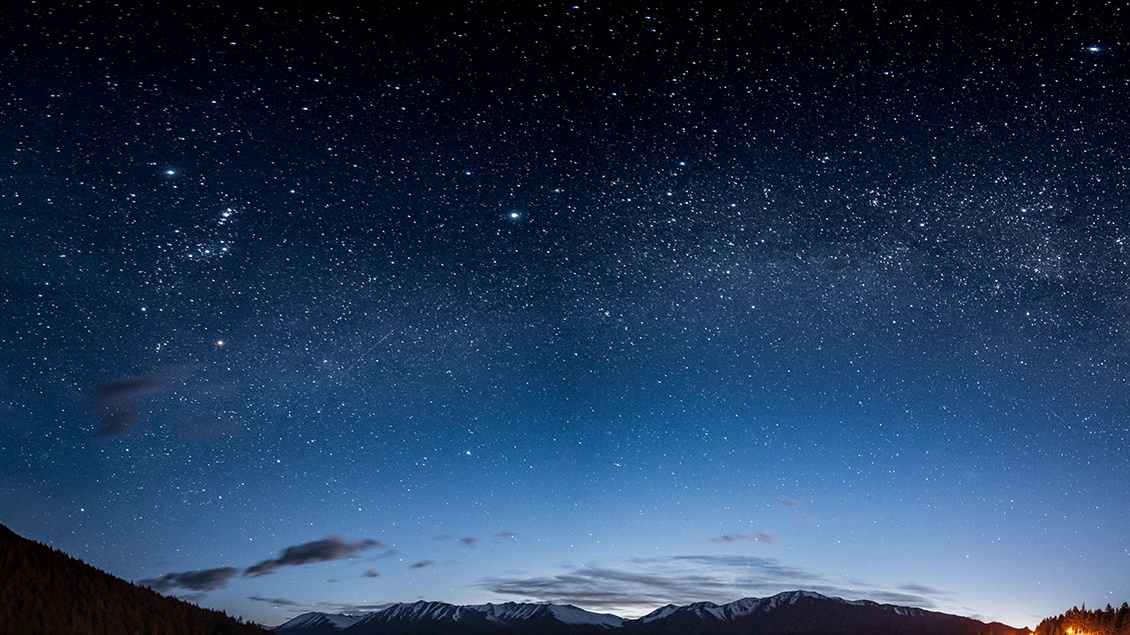 Completing online applications
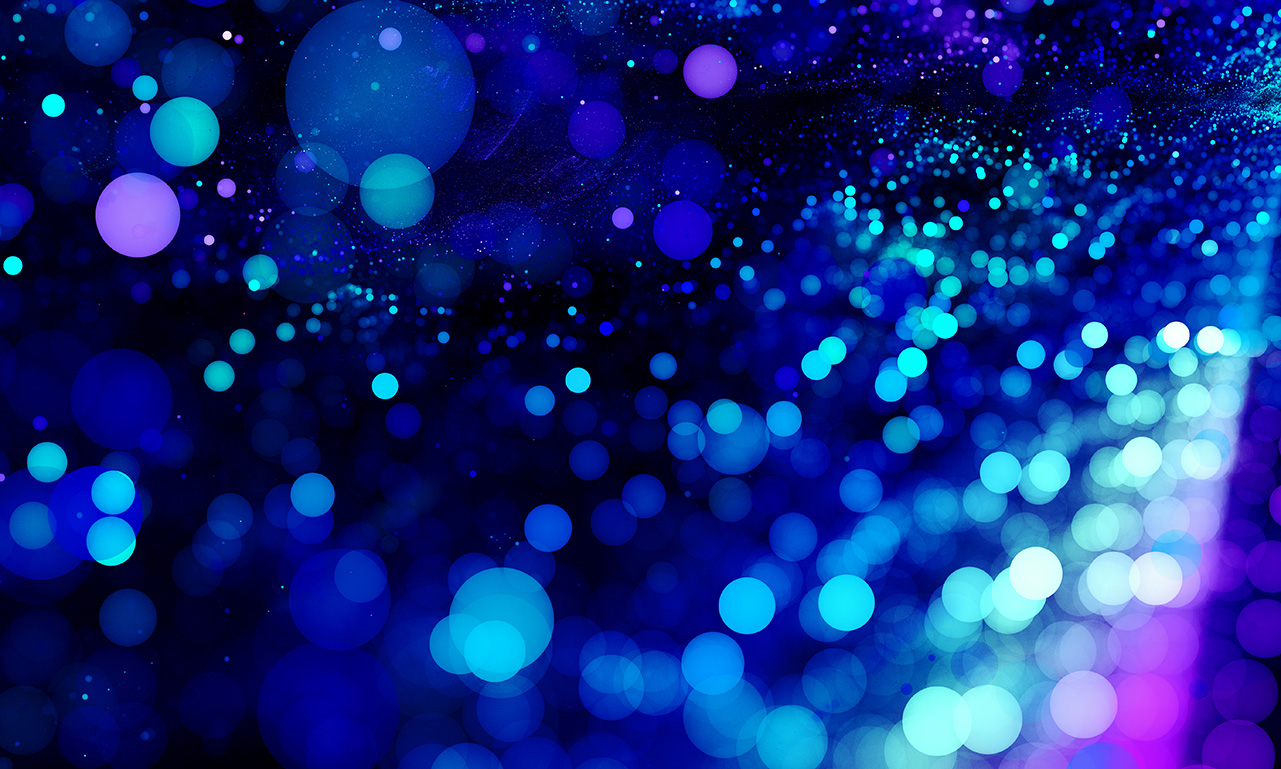 Objectives
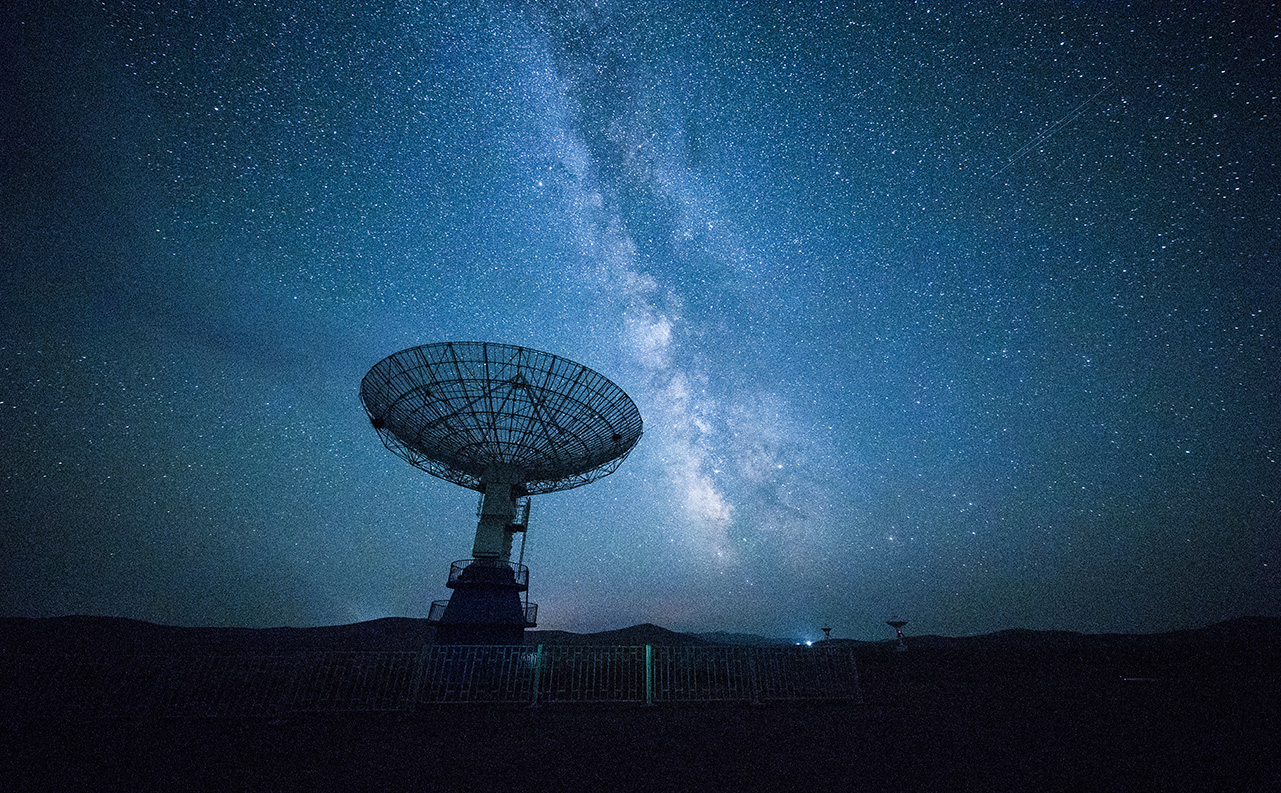 The Right tools for the job!
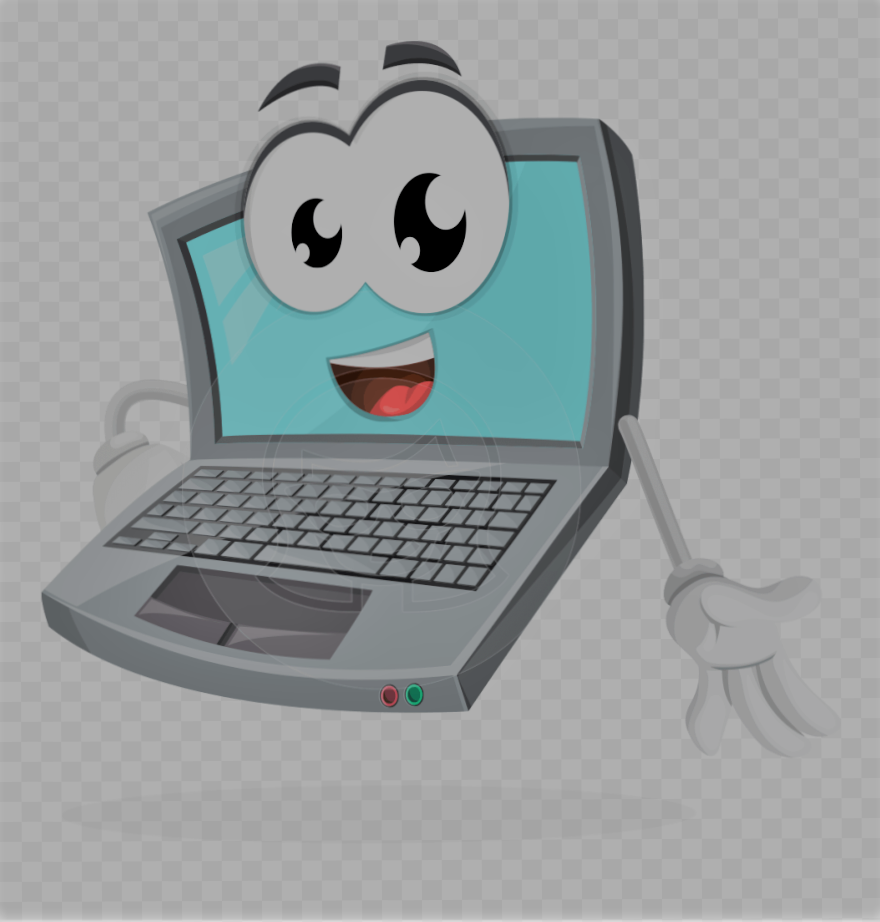 Access to a Computer or Laptop
Internet Access
Active Email Address
Resume
Cover Letter
References
COMFORTABLE SEAT!
Things to know
Electronic Resume and Cover Letter
Make sure it is saved to a file that can be accessed from any computer
Best Option: Email your resume and cover letter to yourself
Back up option: Save it to a thumb drive (USB)
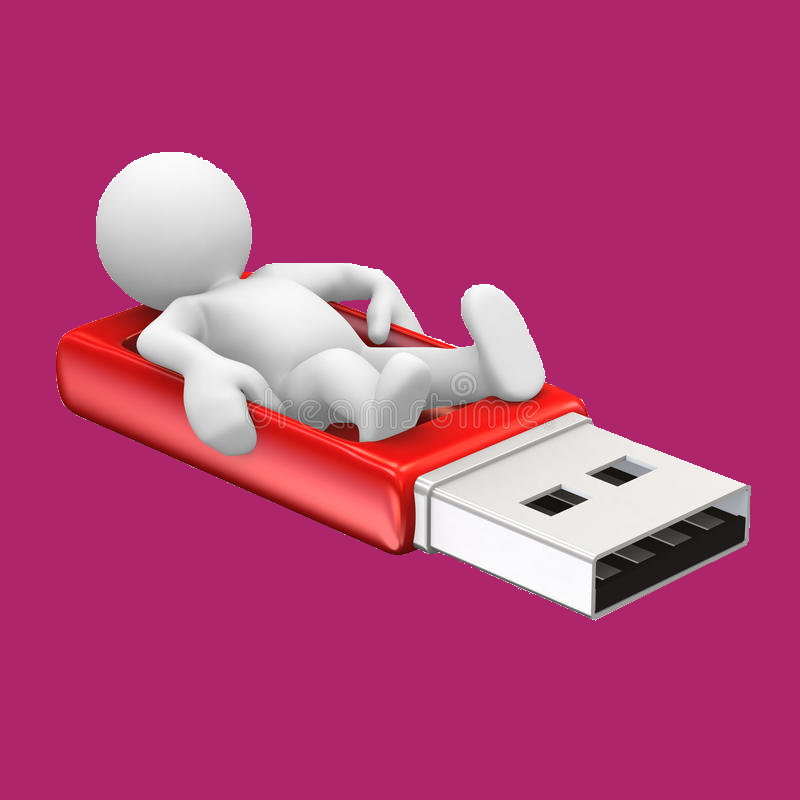 Traditional Vs. Online
Online
Traditional
Paper Applications
Limited use
Hiring Manager Reviews
Resume may not be necessary but have a paper copy of your Resume and Cover letter handy
Completing on your own
Resume is always needed
Cover letter may say optional (it is not)
Applicant Tracking System (ATS)
May need to make a Log in and Password to see if someone has viewed your application.
Sometimes you'll need to save the application manually
APPLICANT TRACKING SYSTEM (ATS)
What is it?
A software for recruiters and employers to track candidates throughout the recruiting and hiring process
Why it is used:
Every organization is unique, but each one thrives on attracting, hiring, and maximizing top talent. Many businesses face major challenges at some point in the hiring or onboarding process. It will help to find, hire, and retain the best candidates
Skillsyncer:
a free resume keyword scanner and job application tracker for job seekers
This tool identifies skills and keywords that are missing from your resume that match up to your chosen job description.
Website: skillsyncer.com
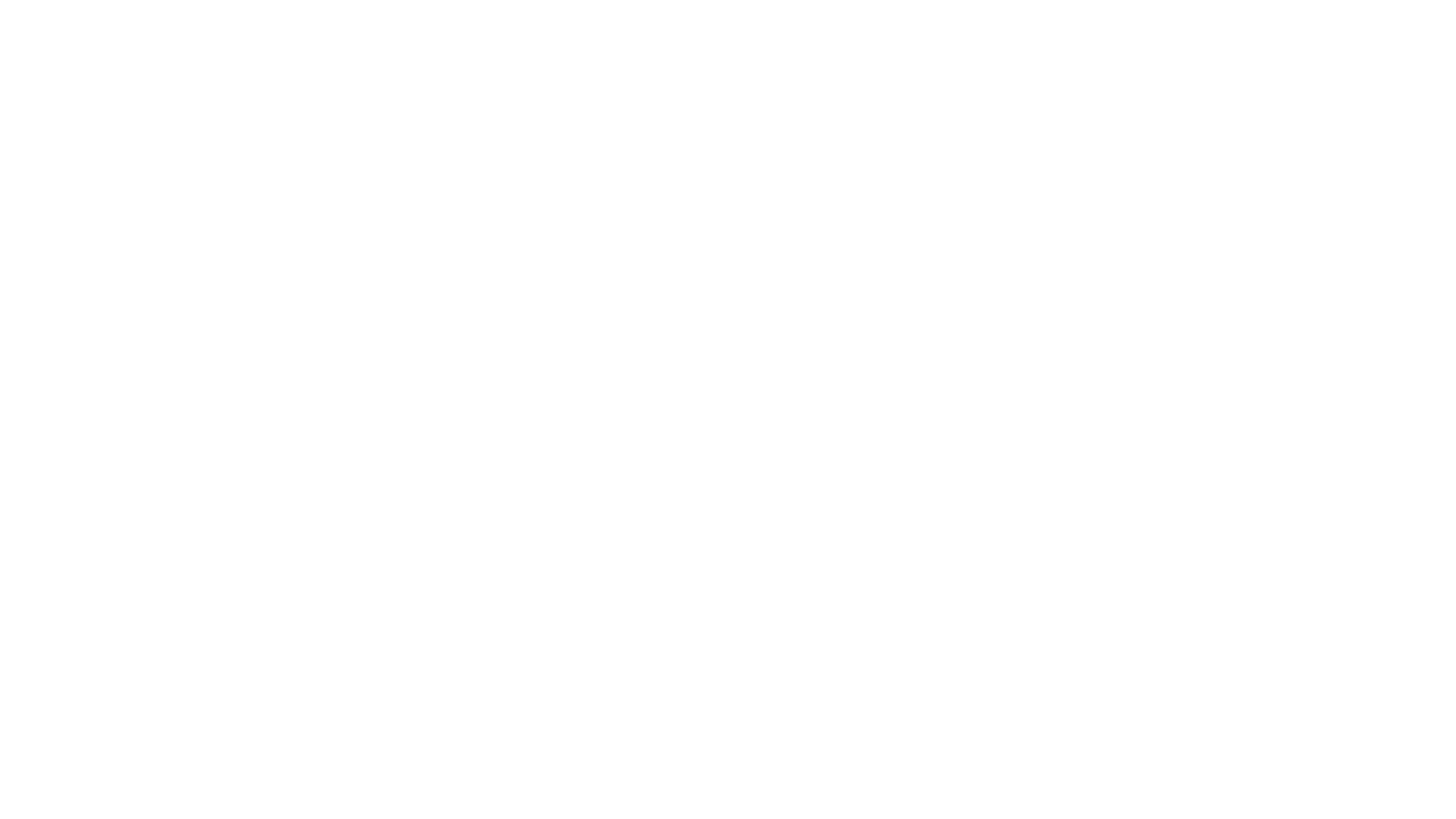 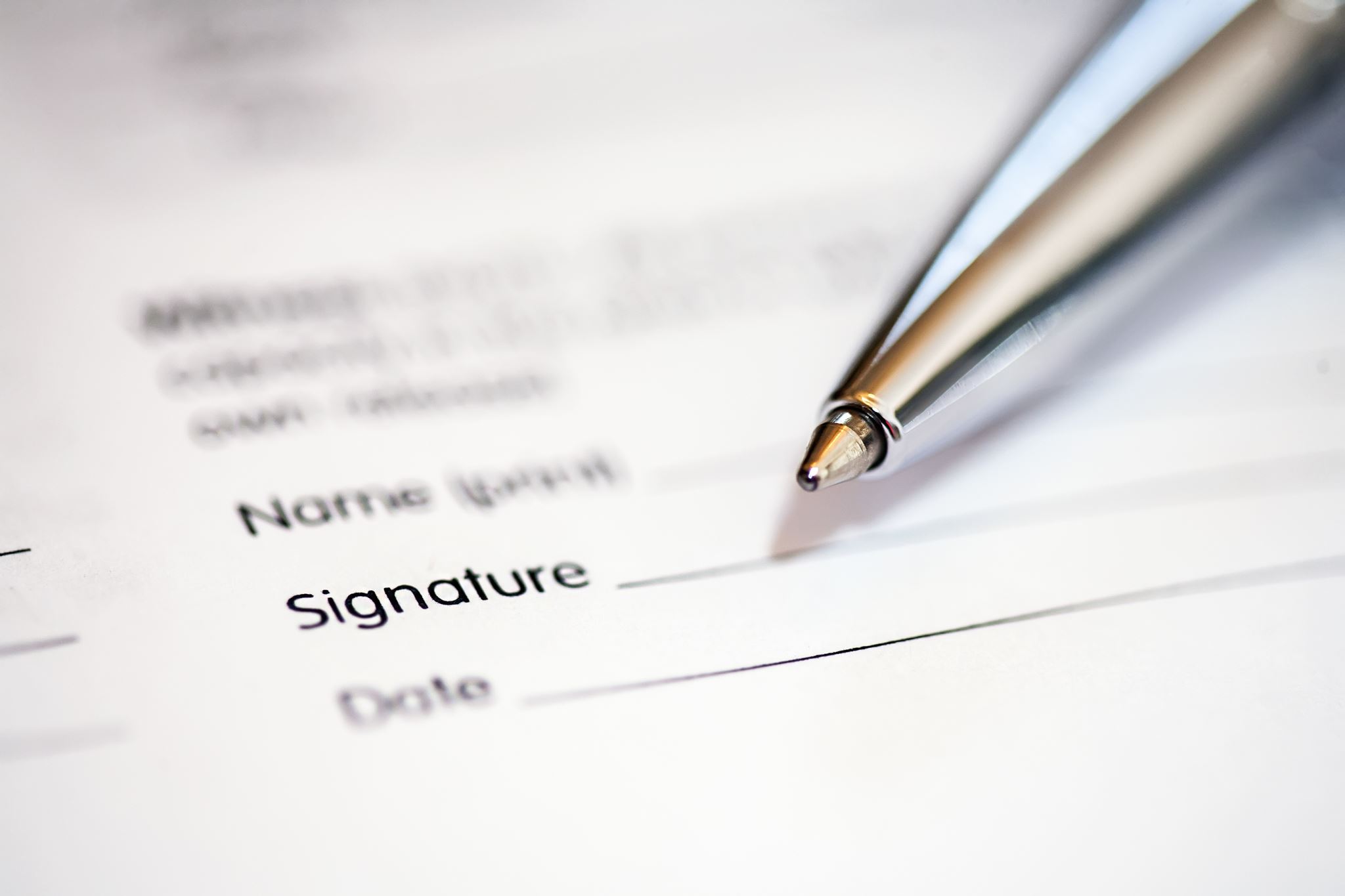 KEYWORDS and phrases
Resume "power words" are verbs that introduce accomplishments in your resume and cover letter
Using relevant key words from the job description will help your resume STAND OUT.
Phrases that can used:
"Managed and developed a team of ten representatives"
"Lead monthly client meetings to focus on team achievements and goals"
"Achieved results with accuracy and precision"

Website:340+ Resume Action Verbs & Power Words [For 2023] (novoresume.com)
Power words
Cover Letter
Draft a separate cover letter for each position
Address specific job requirements and make your skills and achievements stand out!
"Implemented  problem solving strategies, while executing excellent communication skills and impeccable attention for detail."
Give examples of how you used those skills in your position
e.g. "As an Administrative Assistant I file documents on a daily basis..."
Keep cover letter focused and short no more than half of a page to a full page long
Open-Ended Questions
They are questions that encourage a thorough response to gain a deeper understanding of the candidate's personality and thought process
Put an emphasis on the job requirements, make yourself stand out!
There are no correct or incorrect answer which gives you more flexibility in your reply but be cautious of the context and consider how your response may influence your outcome.
Open-ended examples
Error free
Check your spelling, grammar, and content to improve your chances of getting the interview
All information should be honest and accurate to avoid misunderstandings
Applications may require a skills/personality assessment to make sure you are a good fit
Complete all tests that are required to fulfill the application
Wrap up
Your resume is a crucial part of the process. Make sure it stands out!
-Make sure to use keywords for ATS
Applications have changed over time-keep in mind current strategies while completing them
Draft a cover letter for each position
Check spelling and grammar before submitted resume
Follow up
Keep track of your applications to refer to when you hear from the hiring manager
If you know someone at the company, follow up with an email or a phone call for status
Follow up time: You should follow up one week after submitting your application
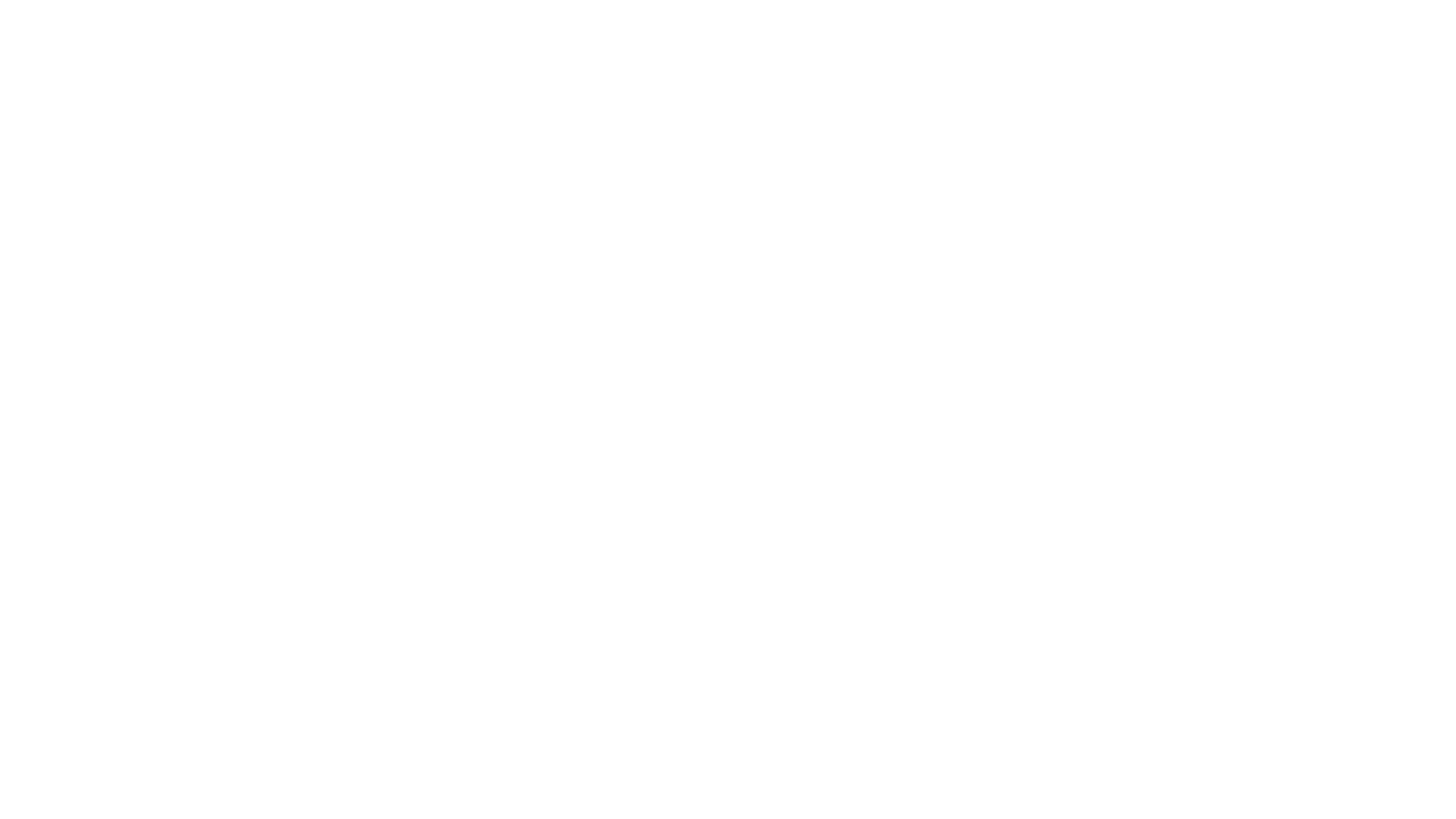 Be Selective
Review company website
Look into employee and client reviews
Research their core values, work environment, and achievements
Does the company have an impact on the community?
What are your feelings as you learn about the company?
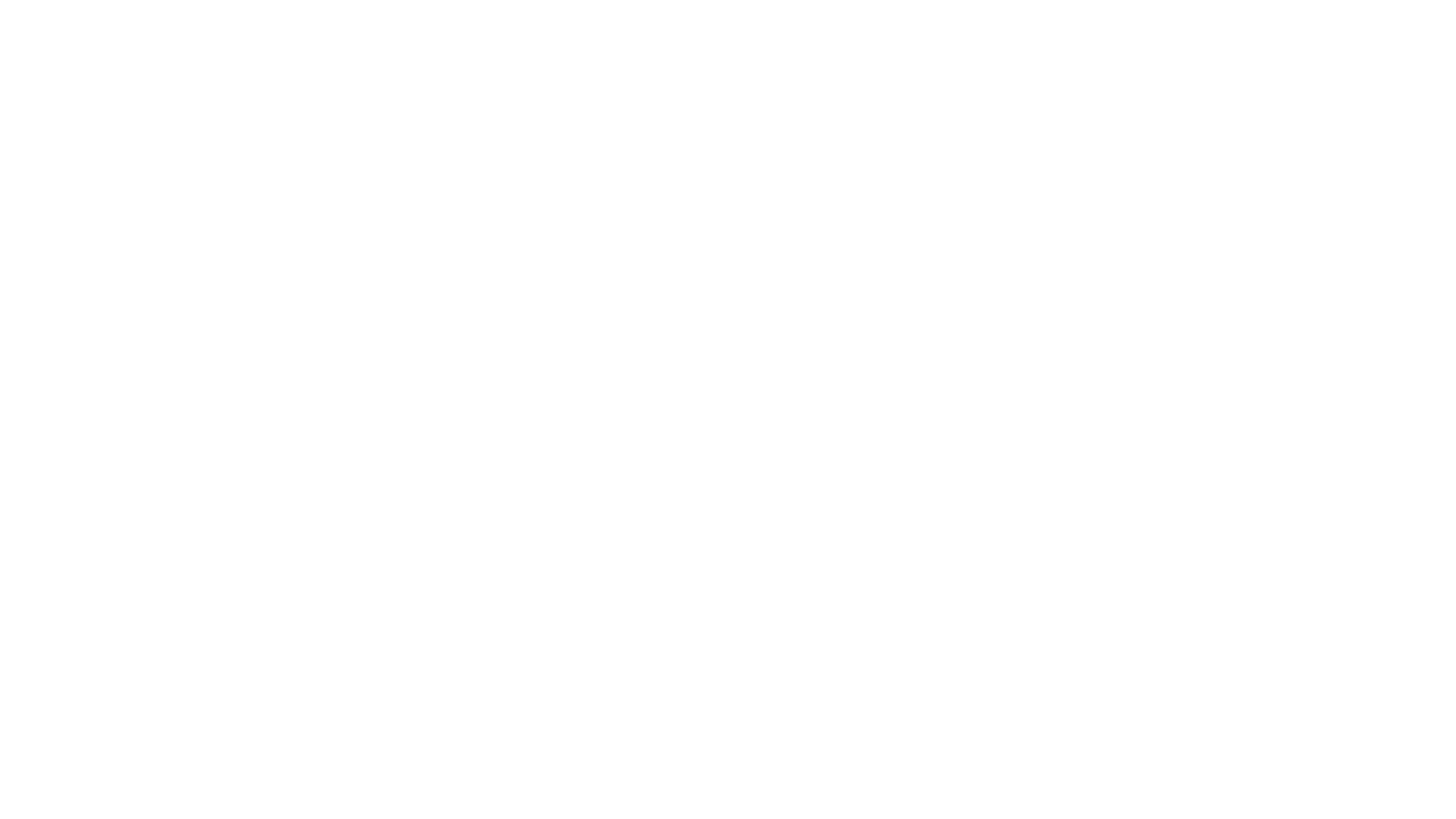 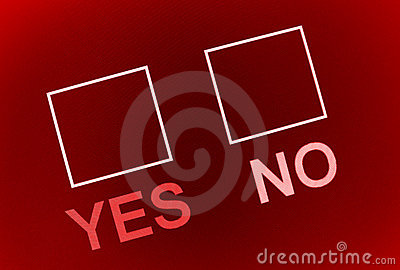 Professional Networking Platforms
Companies and recruiters often view these platforms to gauge your personality
Resumes can be viewed on platforms such as Linked in, Facebook, and Instagram
Do not post pictures/comments that you would not want the employer to see. The employer may wonder "Is this candidate the right fit for our company"?
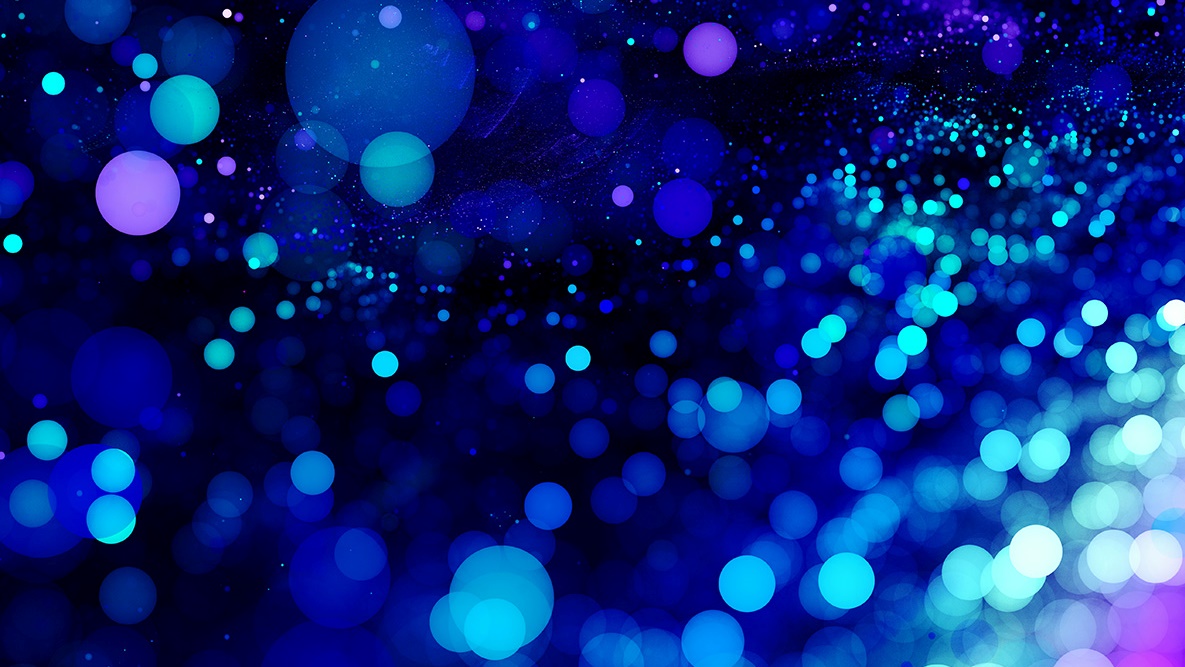 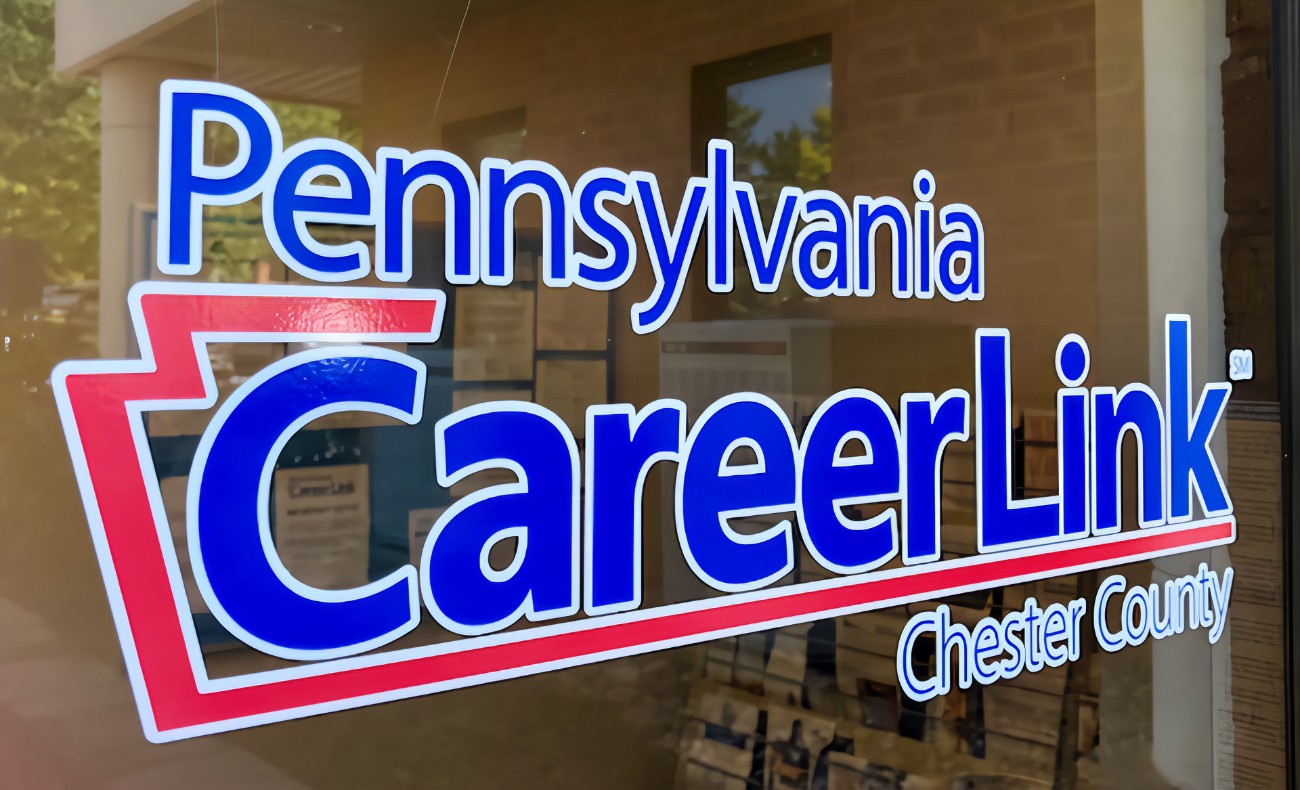 Thank You!Alexandra Henryahenry@edsisolutions.com
WATCH FOR SCAMS
Financial Times Report:
LinkedIn scammers step up sophistication of online attacks | Financial Times (ft.com)